Erasmus+ KA1 projekt UHSR-a ”Inovativni ravnatelji za zelenu i digitalnu transformaciju škola”
Drago Mihaljević, prof.
ICT skills for educators
Cilj projekta je osnažiti ravnatelje za provedbu digitalne transformacije poslovanja škole i korištenja tehnologije u modernizaciji poučavanja
Strukturirani tečaj – ShipCon Ltd. (01.04.2024. – 05.04.2024., Barcelona) 
Na tečaju su obrađeni različiti digitalni alati i njihova primjena u unaprjeđenju školskih procesa
Padlet
https://padlet.com/mirandadarcyfrancis/dream-holiday-destination-1sxp695bzozlxhmf?authuser=0
https://padlet.com/mirandadarcyfrancis/barcelona-our-views-on-the-world-tpyyedv8z008ueyf?authuser=0
Nearpod
Oživite svoje lekcije kroz interaktivne slajdove, videozapise i aktivnosti povezane s igricama
Bilo da učenici dijele uređaje ili imaju vlastite, svi mogu imati mogućnost bavljenja materijalom
Povećajte sudjelovanje i angažman u svakodnevnom učenju s različitim slajdovima kao što su Draw It, Matching Pairs, Time to Climb, Open-Ended Questions…
https://nearpod.com/?authuser=0
Jeopardy
Napravite kategorije pitanja i raspon težine od najlakših (100 bodova) do najtežih (500 bodova) kako ne biste demotivirali učenike
Kada je predložak kreiran, možete kreirati timove i početi igrati
 Za prikaz odgovora na pitanje morate kliknuti na „space bar", a za povratak na glavnu stranicu pitanja morate kliknuti na "Esc". Ne zaboravite dodati bodove (ili ih ukloniti!) klikom na gumbe + i - u svakom timu
https://jeopardylabs.com/?authuser=0
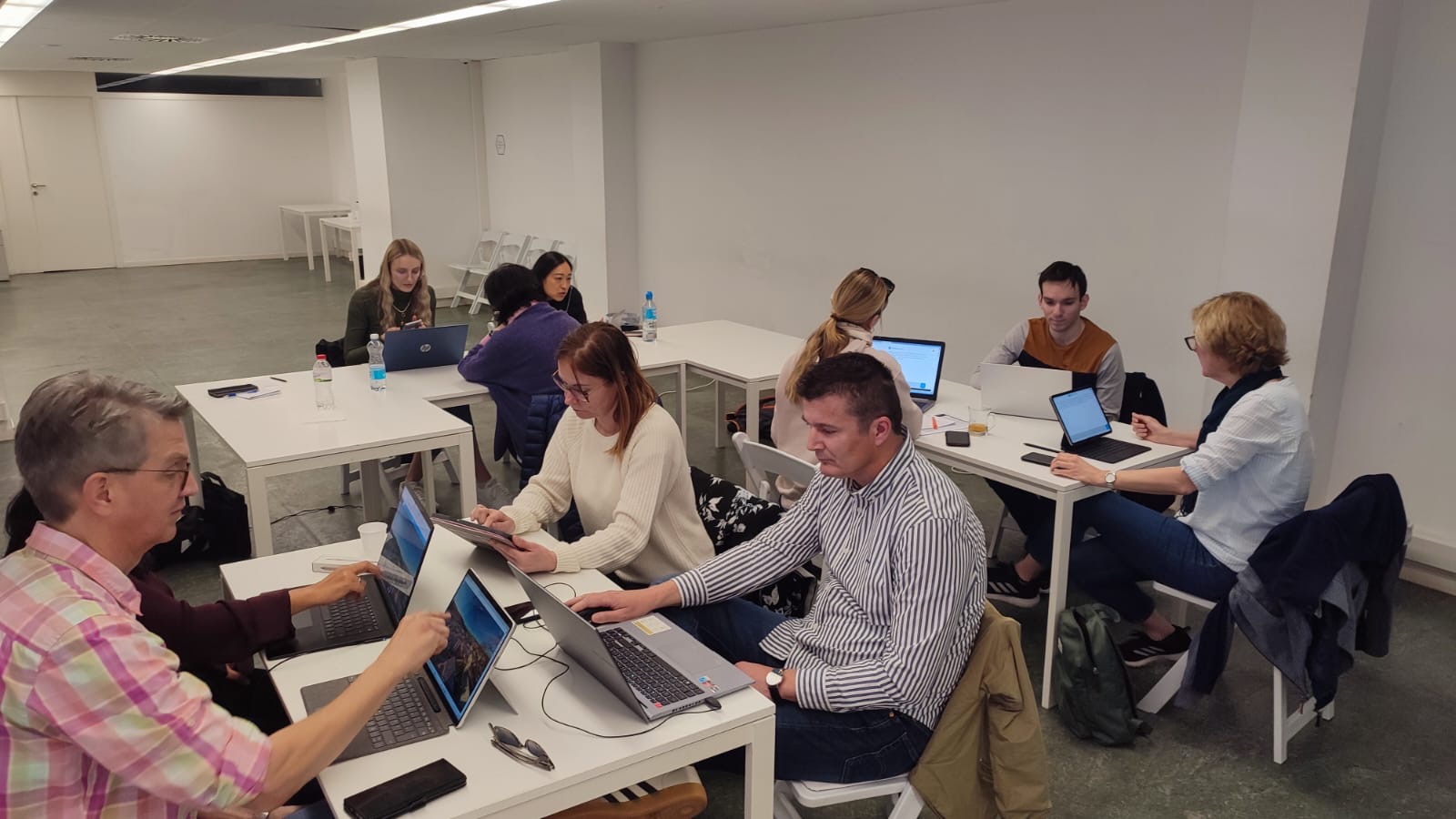 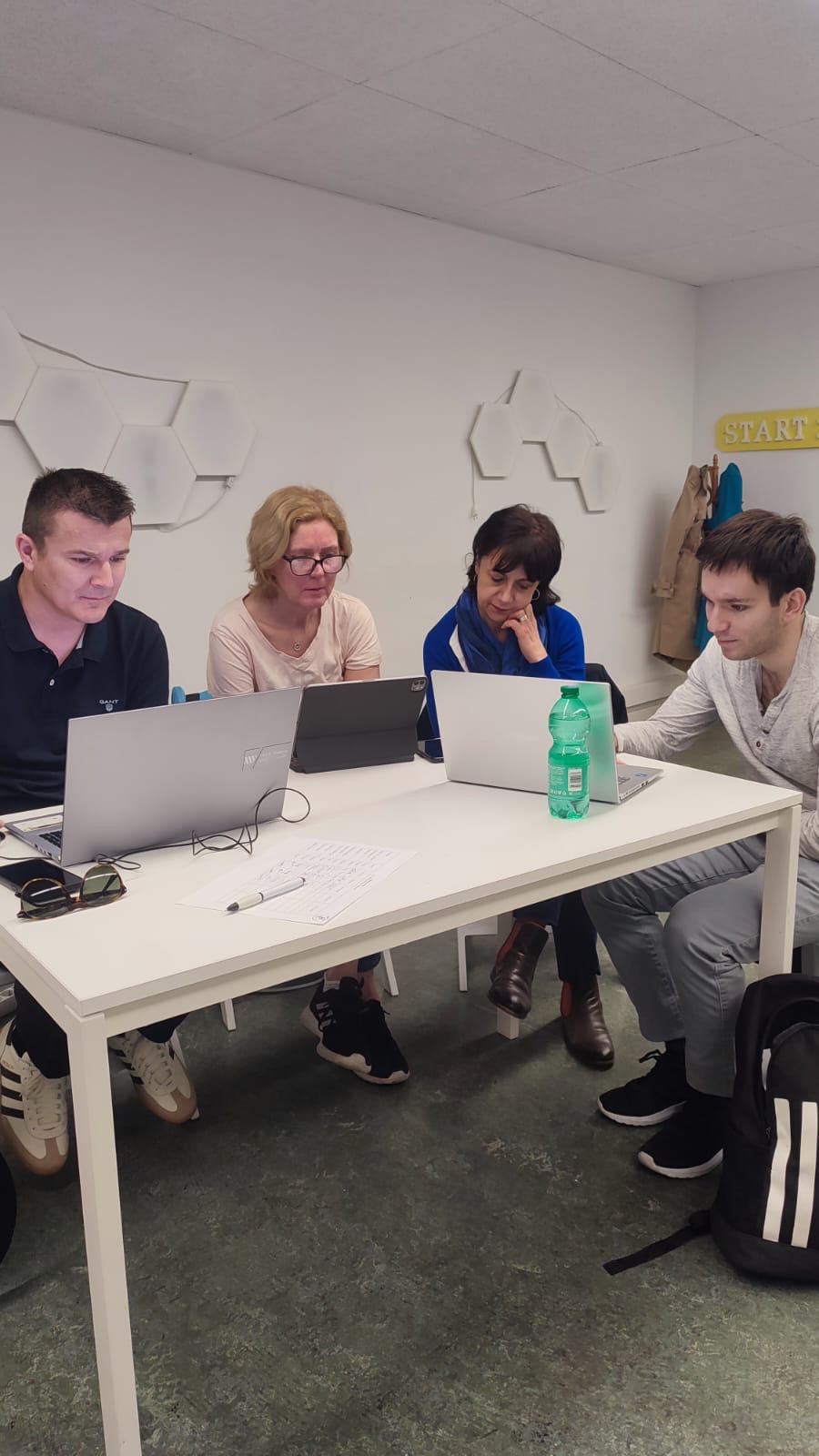 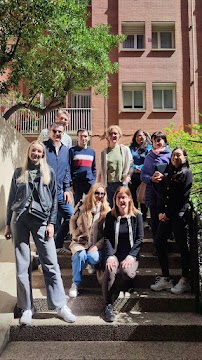 Blooket i Quizlet
https://www.blooket.com/?authuser=0
https://quizlet.com/en-gb?authuser=0
genially
Escape Room Games
Odaberite predložak: Creations --> Create Genially --> Gamification --> Escape Games 
Ispunite tekst rezerviranog mjesta na svakoj stranici (lorem Ipsum tekst), dodajte slike i zvuk gdje je potrebno. 
Možete se igrati s animacijama i interakcijama, ali pazite da ne "slomite" predložak
https://genial.ly/?authuser=0
Baamboozle
Classroom game
https://www.baamboozle.com/?authuser=0
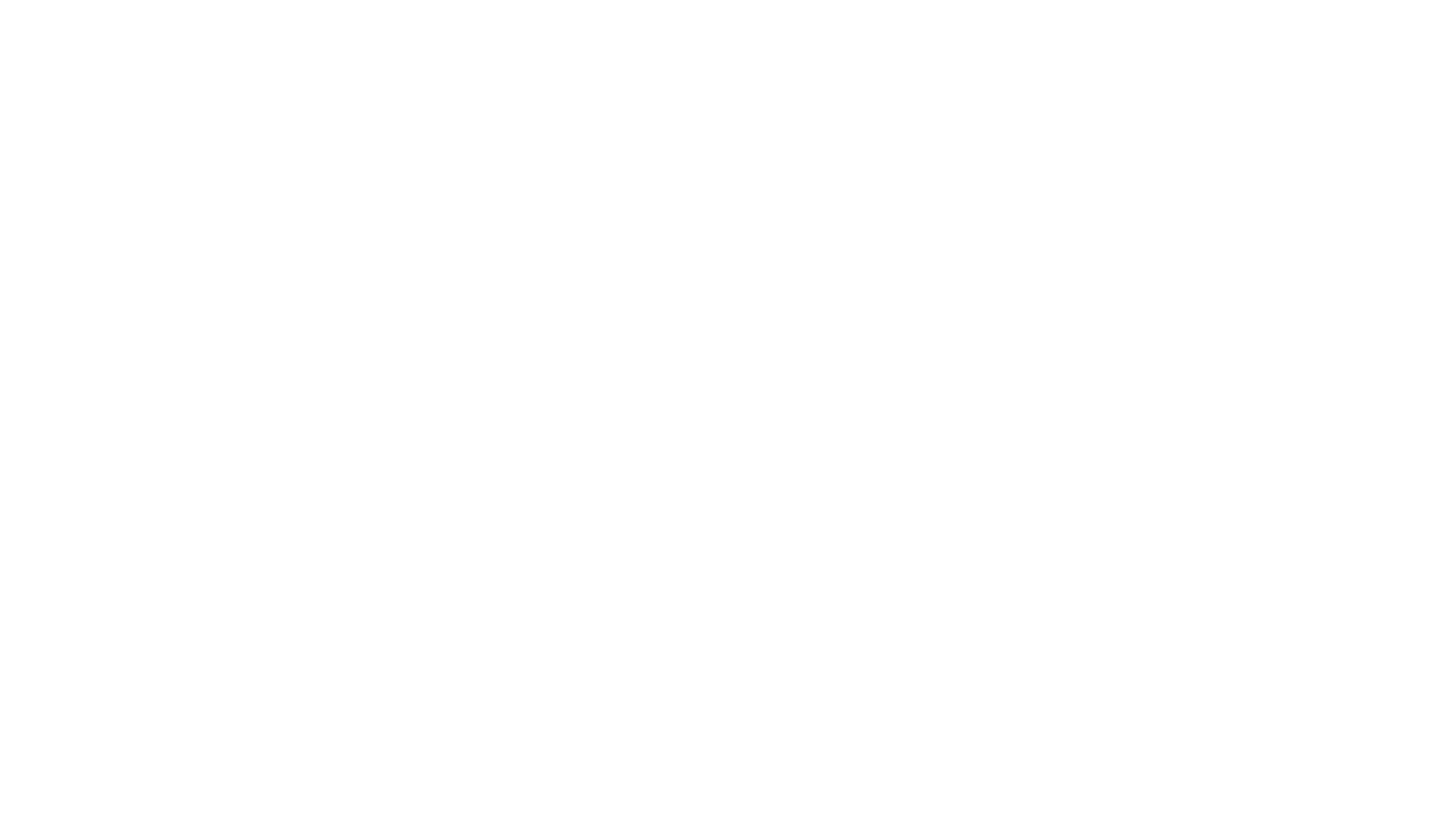 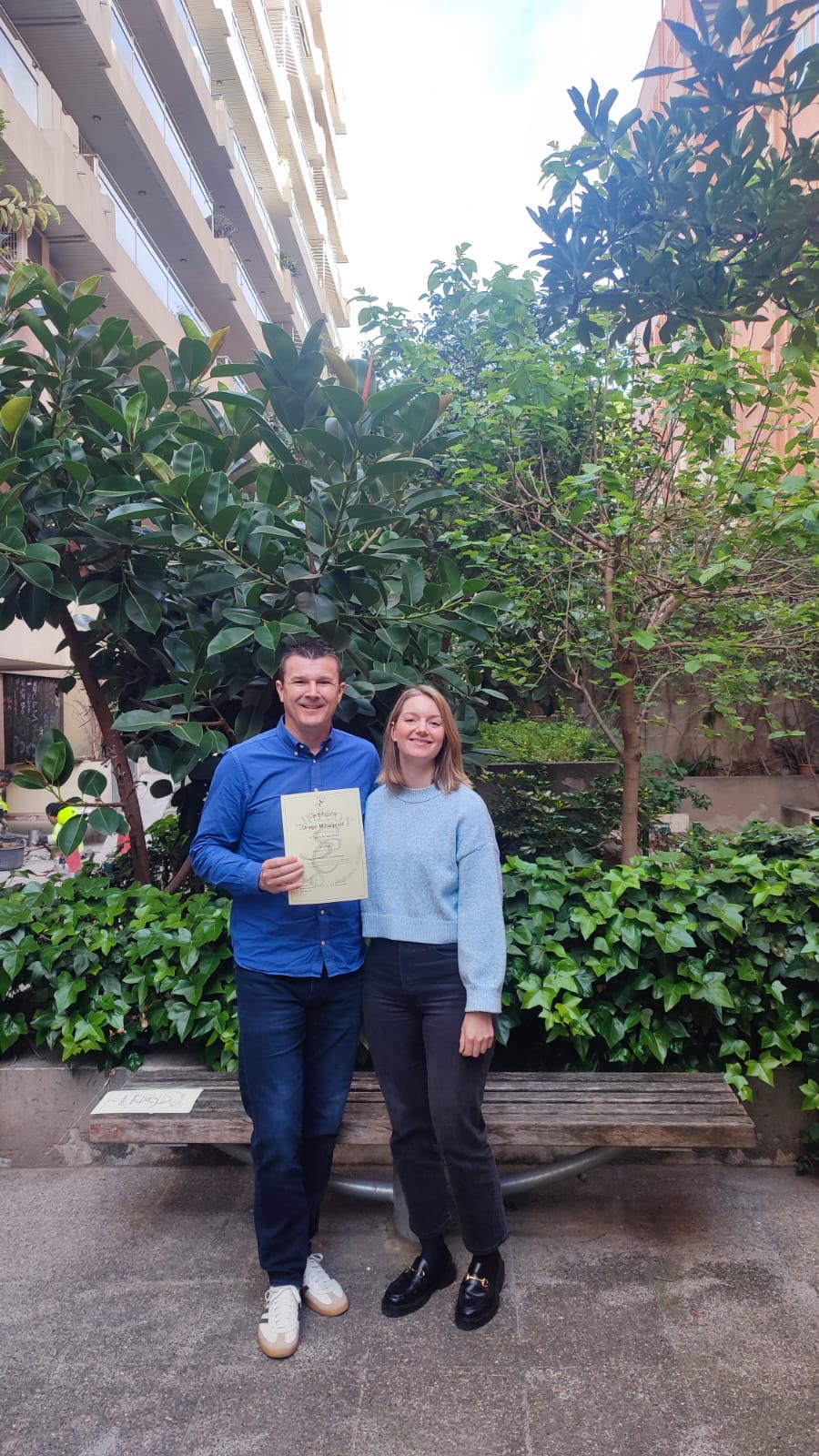 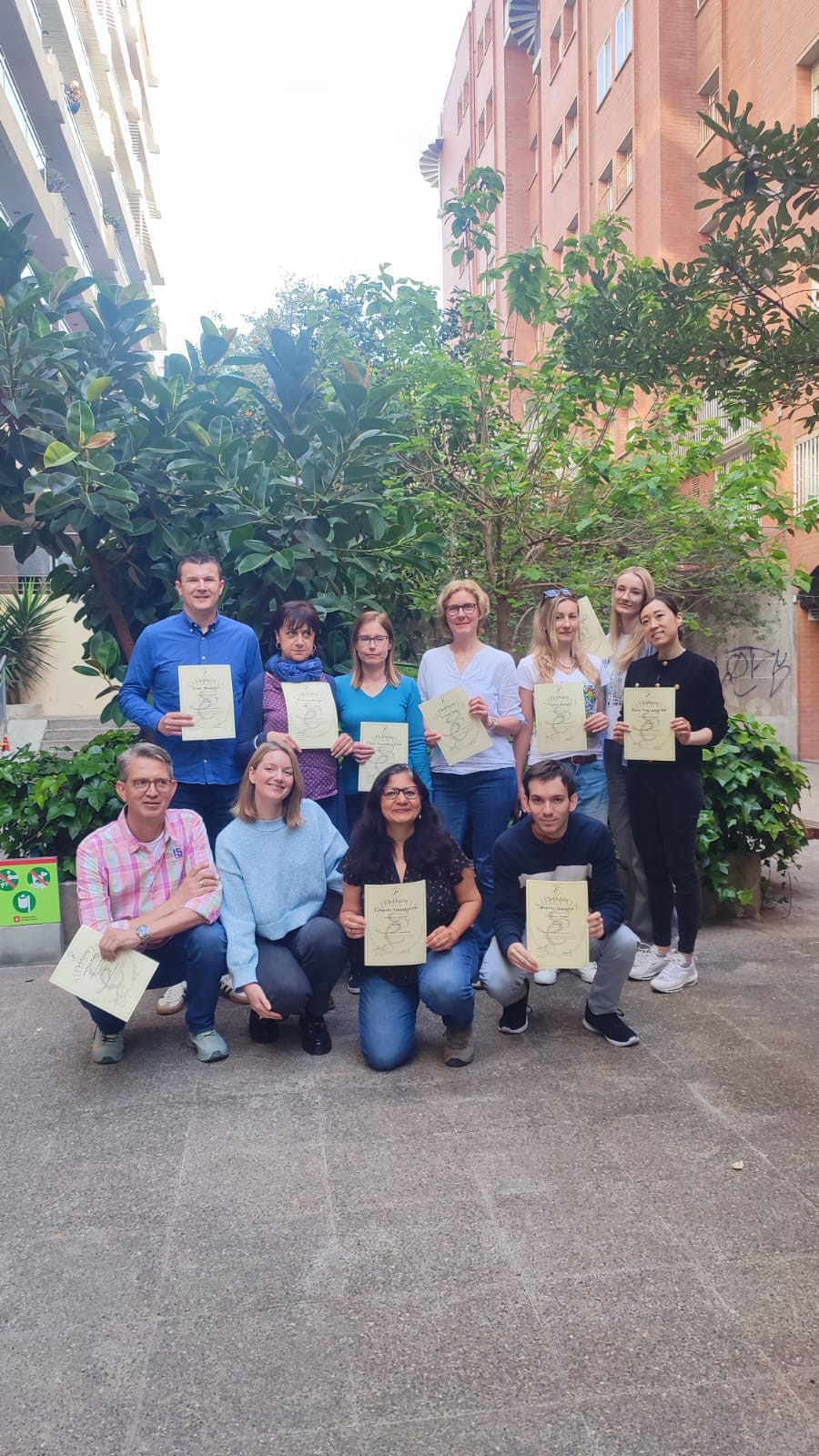